ARIZONA Erate &
ARIZONA BROADBAND FOR EDUCATION INITIATIVE
Milan Eaton623-332-6357milan.eaton@azed.gov  State Erate Director for Schools 623-332-6357
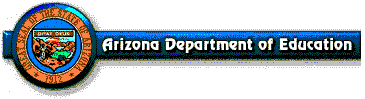 2021 Additional Federal Funding
Emergency Broadband Benefit Program
Launched by the FCC, provides a discount of $50 per month towards broadband service for eligible households and up to $75 per month for those on tribal lands.  Eligible households may also receive up to $100 to purchase a laptop, desktop or tablet from participating providers if the contribute $10-$50 toward the purchase price
I have been encouraging schools to sign up as “Outreach” partners in order to get parents notified of the program
Schools will be required to verify NSLP for their students
https://www.fcc.gov/broadbandbenefit

American Rescue Plan signed into law March 11, 2021 gives $7.1B for Erate
The FCC will have 60 days to write the rules for the program
Another program within USAC
100% funding (Not based on NSLP) on home purchases
Reimbursement program – Not vendor billing (SPI)
Retroactive but unknow how far back
Eligible devices are to be defined (hotspots, “devices”)
2